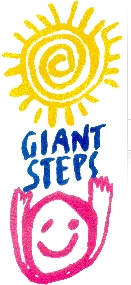 1
2
3
This document is released under Creative Commons License Attribution 4.0 International. Please feel free to share and adapt this document with appropriate credit to Giant Steps School.
Cut out, laminate and put soft Velcro in the middle of the white squares
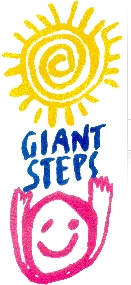 1,2,3 board photo template
Insert photo and enter word in text box. Cut out, laminate, put hard Velcro on the back and use on schedule.
text
text
text
text
text
text
This document is released under Creative Commons License Attribution 4.0 International. Please feel free to share and adapt this document with appropriate credit to Giant Steps School.